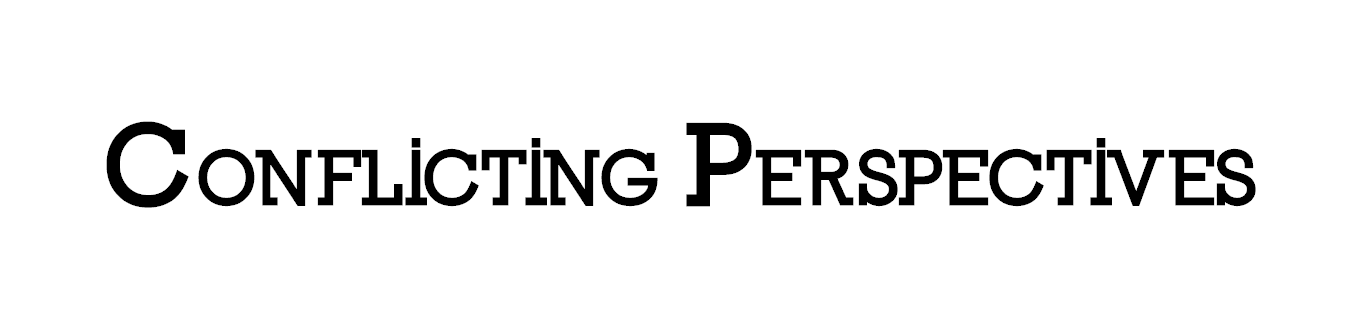 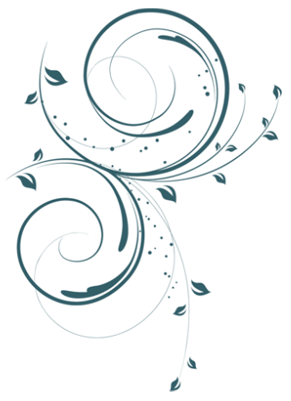 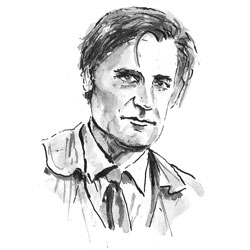 Module C: Representation and Text
The Rubric
This module requires students to explore various representations of events, personalities or situations. They evaluate how medium of production, textual form, perspective and choice of language influence meaning. The study develops students’ understanding of the relationships between representation and meaning. 
In their responding and composing, students consider the ways in which conflicting perspectives on events, personalities or situations are represented in their prescribed text and other related texts of their own choosing. Students analyse and evaluate how acts of representation, such as the choice of textual forms, features and language, shape meaning and influence responses.
The relationship between representation and meaning
Representation: Notice this word reads as RE-presentation. That is the the essential idea undermining the entire Module C rubric; that textual representations are fabrications of reality, rather than reality itself. The inherent bias of a composer invariably influences their representation of different events, personalities and situations. 
In essence, textual representations are shaped in a manner aligning with a composer’s intended purpose, or in other words, with the biased viewpoints they wish to veraciously explicate in their compositions. 
E.g. In Birthday Letters, Ted Hughes emancipates himself from social and feminist critique regarding the late demise of his wife Sylvia Plath by representatively characterising himself as an innocent individual, facing the full brim of Plath’s “shatter of exclamations” and “practised lips”. 
Address this relationship, and your understanding of it in the thesis.
Example Theses
Through a combination of deliberate selections, textual features and forms, predisposed viewpoints on situations, events and personalities induce conflicting perspectives to inevitably arise, offering an objective reality due to the inherent subjectivity imbued within the human condition. Subsequently, literary mediums may distort perception through the manipulation of language dynamics and textual form, remnant of the composer’s contextual values. In Ted Hughes anthology of poem’s entitled ‘Birthday Letters,’ The Shot evokes a fervently impassioned response through hindsight, while Your Paris investigates the dichotomous views of individuals within foreign paradigms. Mohsin Hamid’s dramatic monologue, The Reluctant Fundamentalist (2007) corresponds by authentically bestowing evocative insights on contradictory opinions whilst maintaining textual integrity to explore the multifarious nature of conflicting perspectives. (Taseen)
Why this thesis is good: First of all, the level of vocabulary used here is amazing. It demonstrates a strong control of the English language, and flows like fuck. He uses each word correctly rather than clearly going fishing for synonyms. It clearly deals with the rubric, providing a factually correct interpretation of the module.
Example Theses
A perspective is invariably imbued with an individual’s bias, predilections and understanding; elements of the human condition which are subject to conflict with one another. Conflicting perspectives are the result of the way in which a single perspective concerning a situation, event or personality cannot be totalised or resolute, as it is an amalgamation of many other factors, including the passing of time and understanding. Therefore, as no perspective is fluid or completely coherent, it is subject to conflict with not only differing perspectives, but views gained by the individual themselves. The multifaceted and disjointed nature of conflicting perspectives can be explored through the representations within texts of composers such as Ted Hughes, in his 1983 anthology Birthday Letters, Bernard Schlink’s 1995 reflective novel, The Reader, and Sylvia Plath’s 1962 poem A Birthday Present. The exploration of such texts evoke dynamic responses from audiences, and demonstrate the multi-voiced capacities of language, representation and meaning. (Ling)
Example Theses
An individual's personal and social worlds idiosyncratically entwine to give rise to a unique outlook and stream of perception. The representation of differing events, personalities and situations within textual mediums thus invariably augments a multiplicity of conflicting perspectives, sourced from the imbued sense of subjectivity central to the human condition. Through the study of Ted Hughes’ anthology Birthday Letters, focused on the emancipation of Hughes’ from social and feminist critique regarding the late Sylvia Plath, Michael Moore’s mockumentary Fahrenheit 9/11, targeted at the discrediting of the Bush Administration on ethical grounds, and Mary Angelou’s poem Still I Rise, based on the deconstruction of contextually fuelled prejudice against the African-American community, the profound degree to which composers deliberately manipulate conflicting perspectives through representational features as to develop meaning and thereby achieve their intended purpose, is articulated; encompassing aspects such as emotionalism and condescension.
Key Aspects of a Module C Essay
The examiners want to see that you understand how conflicting perspectives are manipulated in order to privilege a particular perspective. This is allowed through the opportunities afforded by their textual mediums, or in other words, through their gauging of textual form as a means of endorsing their perspective. 
You must explain that this endorsement of a particular perspective is only allowed through the construction of a sense of verisimilitude. 
Please explain what the conflicting perspectives actually are! Not just “There are conflicting perspectives.” What are they? How is one foregrounded and privileged in a more veracious manner? How is the other undermined/condescended? 
I.e. The perspectives are  They are represented in this manner  This perspective is privileged and forwarded to responders in a veracious manner – the composer’s ultimate purpose in composing the text.
Possible Ideas (Covered in the Body)
Contextual Bias
Condescension 
Emotional Attachment 
Retrospect/Perspectives in Hindsight
The Interconnectedness of Memory and Perspective
Past Questions
In general, the Module C question is often very easy to adapt to, however ensure you address the question specifically by using the terms, or in other words, the meta-language provided by the question. 
2011: Explore how the [core text] and ONE other related text of your own choosing represent conflicting perspectives in unique and evocative ways.
2010: To what extent has textual form shaped your understanding of conflicting perspectives? In your response, make detailed reference to your prescribed text and at least ONE other related text of your own choosing.
2009: Analyse the ways conflicting perspectives generate diverse and provocative insights.In your response, make detailed reference to your prescribed text and at least ONE other related text of your own choosing.
2008: Compare how the texts you have studied emphasise the complexities evident in the nature of conflicting perspectives.
2007: How have the texts studied in this elective challenged your ways of thinking about ‘Conflicting Perspectives’?
An Example Analysis
Composers achieve their purpose with the manipulation of conflicting perspectives through the influence of contextual bias. This is conveyed as Hughes juxtaposes the differing contextual biases of himself as a stable and successful persona, against Plath’s troubled upbringing and mental instability. This is highlighted in ‘The Shot’ through the extended metaphor of Plath as a bullet, and how when her father’s “death touched the trigger… you were undeflected. You were gold-jacketed, solid silver, nickel tipped Trajectory perfect”; connoting Plath’s subsequent degradation, and the inevitability of her own demise. The use of mineral imagery further suggests Plath’s increasingly naturalistic and instinctive nature, void of rationale. Their incompatibility to understand each other is shown in ‘Your Paris’ with the symbolism of the “Hotel Des Deux Continents”, and the portrayal of Plath’s true nature as being hidden “underground”. This is mirrored in ‘The Minotaur’ through Hughes’ condescending and cynical tone when he is “twenty minutes late for baby minding”, portrays Plath as emotionally turbulent in the eyes of the audience. Hughes employs biblical allusions to suggest the inevitability of her suicide as “your daddy had been aiming you at God” with the capitalisation inferring to the real God and implying no mere mortal could placate her. Hence, Hughes manipulates conflicting perspectives to show Plath’s incurable mental state and the inevitability of her suicide through the understanding of contextual bias. (Ekagra)